タオル
2年
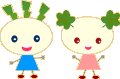 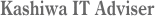 引き締める
し
親戚
しん　せき
きょう しゅう
郷愁
仏壇
ぶつ　だん
肩
かた
蹴る
け
掌握
しょう あく
泊まる
と
山荘
さん　そう
介護
かい　  ご
しょう  かい
紹介
一隻
いっ　せき
鉢
はち
酢
す
甘い
あま
献血
けん　けつ
封書
ふう　しょ
水筒
すい　とう
卸す
おろ
壁掛け
かべ か
雰囲気
ふん い き
継ぐ
つ
連絡
れん　らく
愚直
ぐ　ちょく
悔しい
くや
拭く
ふ
風呂
ふ　　ろ
怪しい
あや
石棺
せっ　かん
冥福
めい　ふく
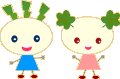 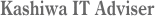